Recursion
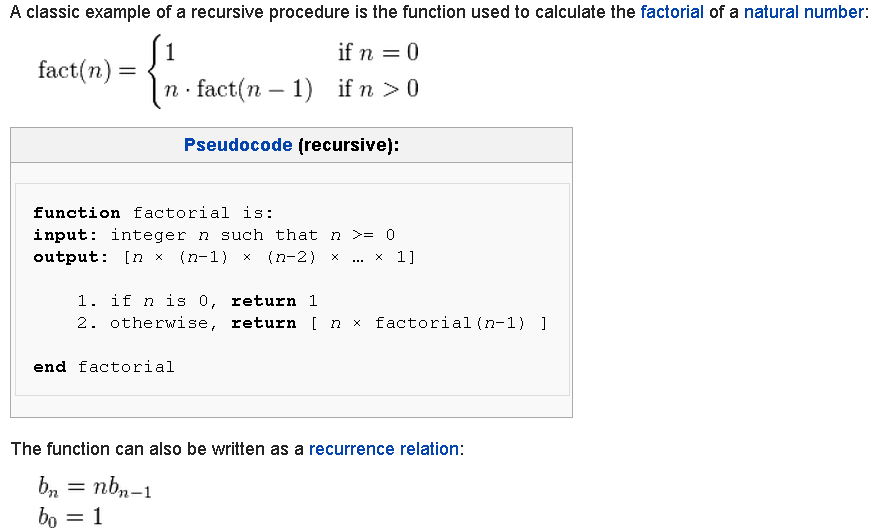 fact(n) = n * fact(n-1)
fact(0) = 1
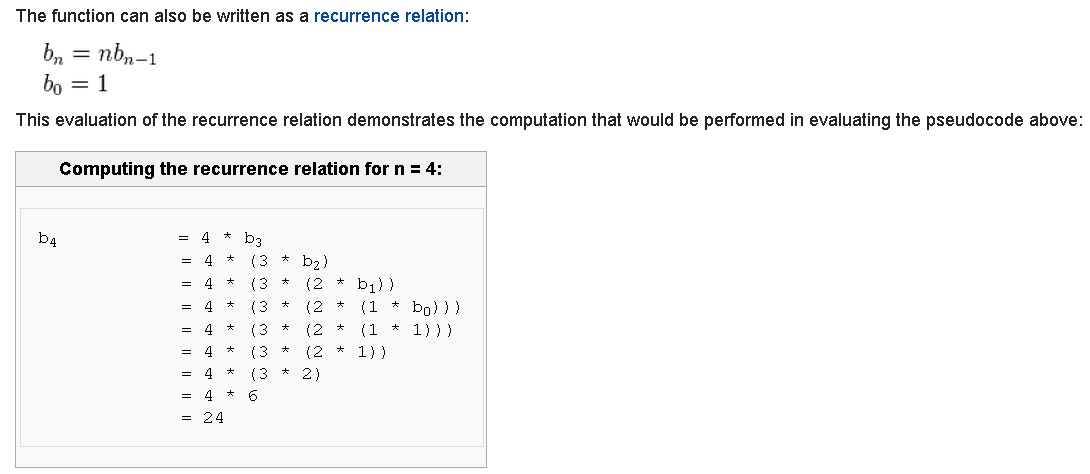 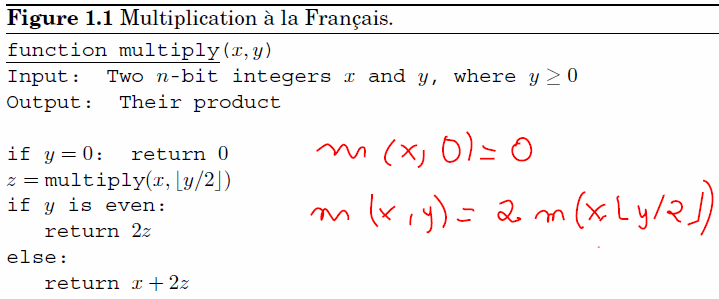 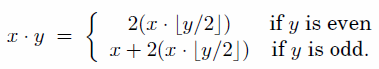 x*11= x*(8 + 2 + 1) = x*8 + x*2 + x*1
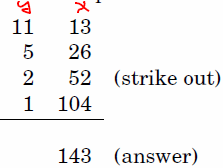 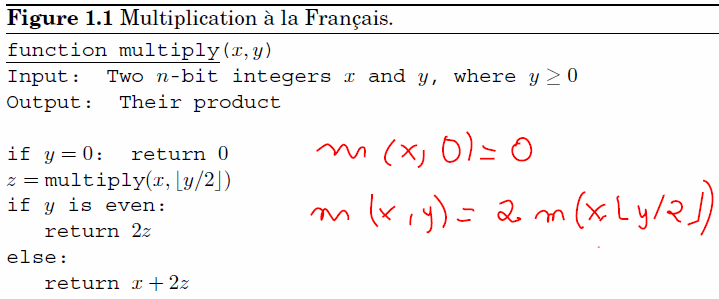 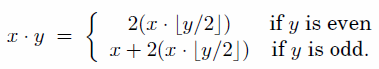 x*11= x*(8 + 2 + 1) = x*8 + x*2 + x*1
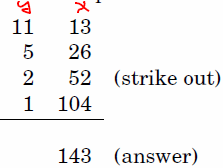 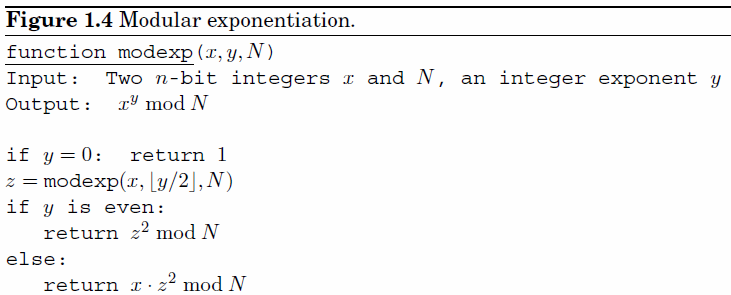 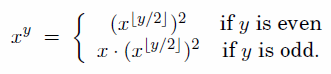 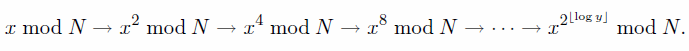 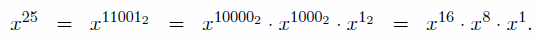